European Union
Time Tracking
December 2017 MRAM
Carol Rhodes
Office of Sponsored Programs
Guidance Follow Up
EU Time tracking form
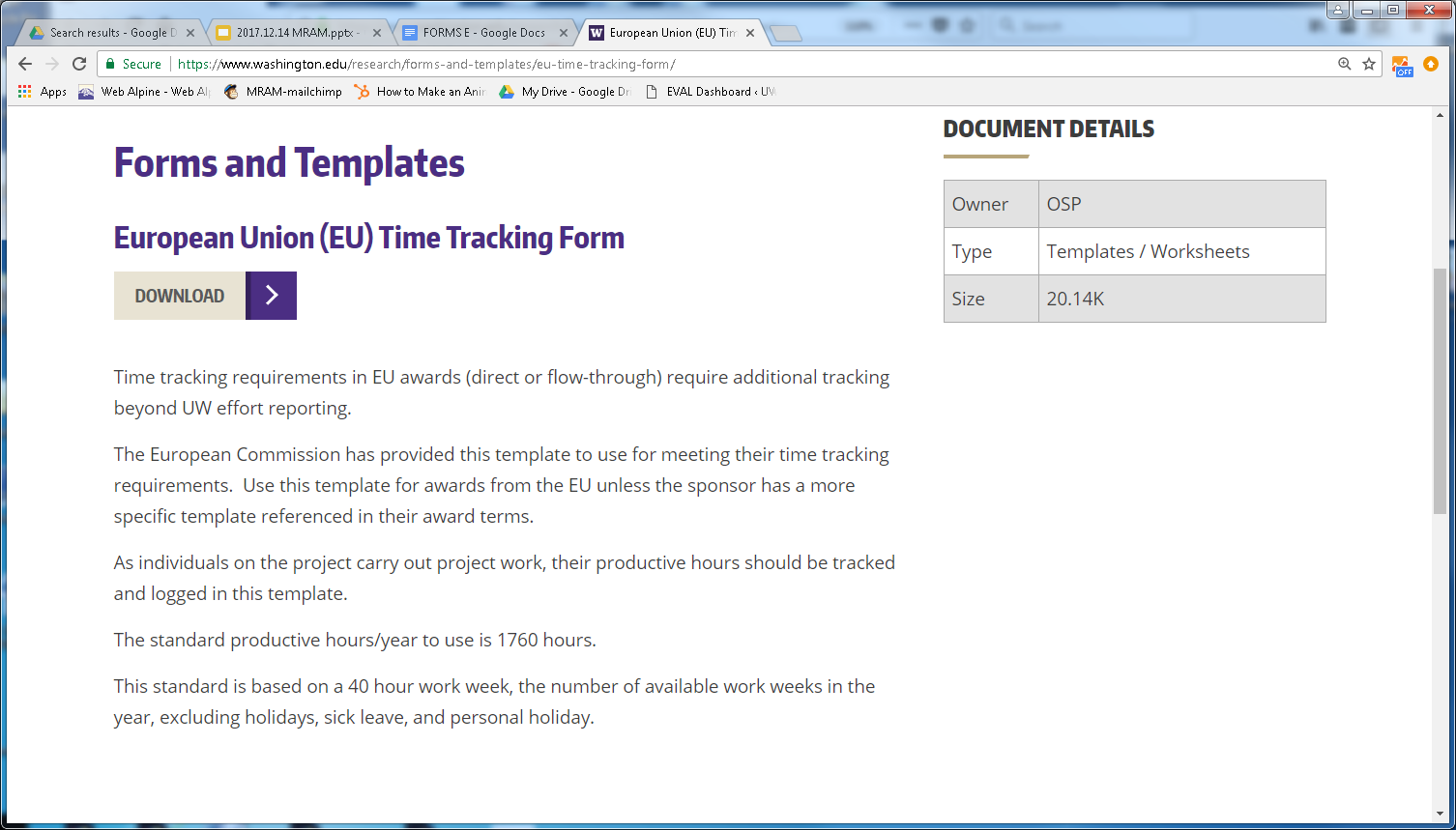 Questions
OSP Organizational Changes
December MRAM
Carol Rhodes
Office of Sponsored Programs
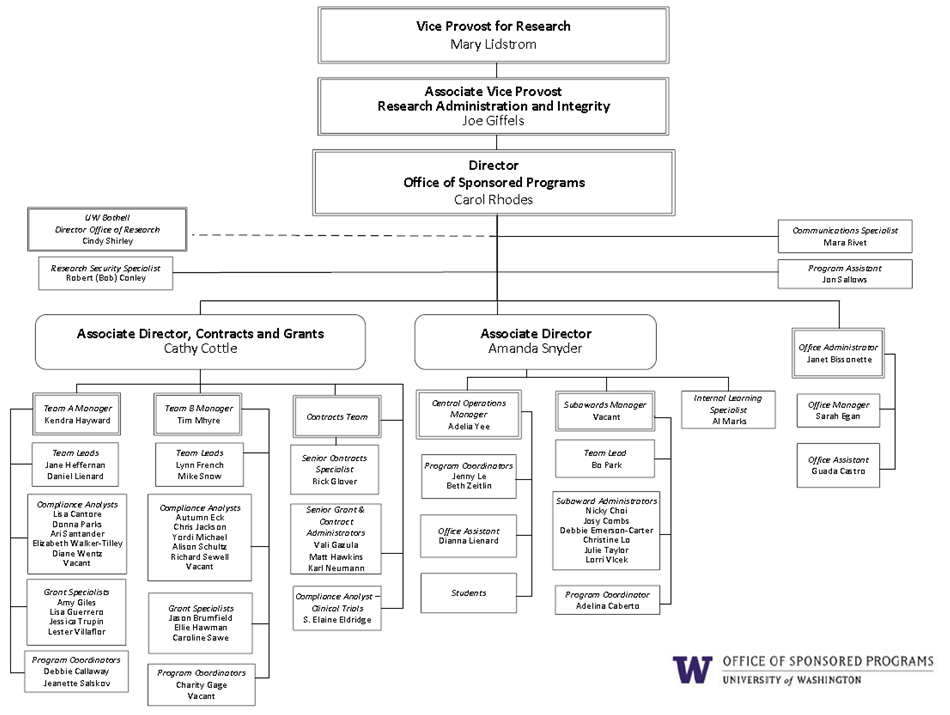 [Speaker Notes: OSP Organizational Chart]
Questions
Are you ready for Federal Proposal Submission Changes?
December 2017 MRAM
Amanda Snyder
Office of Sponsored Programs
What’s Happening
Grants.gov:
Adobe Application Packages Are Going Away!


NIH - due dates on or after 1.25.18:
FORMS E & new Human Subjects Clinical Trial Form
Clinical Trial Specific Funding Opportunities Announcements (FOAs)
Single IRB Policy
Grants.gov Federal Submission Options
After January 1st
OSP will not accept Grants.gov Adobe application packages on eGC1s arriving “IN OSP” after February 28, 2018.

Review more guidance from the October MRAM
[Speaker Notes: Grants.gov has a small window they will continue to accept adobe forms packages that were downloaded before January 1st.]
Workspace Resources
Grants.gov UW registration instructions
Workspace Online User Guide
Grants.gov Applicant Training
Grants.gov YouTube Channel


Grants.gov Helpdesk Support Center:
support@grants.gov or 1-800-518-4726
NIH - Select the Right Form
Competition ID on the form will indicate what version & 
NIH Validations in ASSIST and GrantRunner will help.
[Speaker Notes: Late Policy = Extenuating Circumstances, rarely applies; Continuous Submission = PIs who are especially active Peer Reviewers]
REMEMBER
If NIH Considers your research a clinical trial:
Review NIH Definition of a Clinical Trial
Respond to a Clinical Trial-specific FOA
FORMS E - additional required fields & new Human Subjects Clinical Trials Form
Multi-research sites must Include plan for a Single IRB 

Review:
NIH Clinical Trial Stewardship MRAM presentation
Open Mike Blog: Pick the Right FOA!
NIH FORMS E & Clinical Trial Resources
FORMS-E
Annotated Form Sets
Do I Have the Right Form Version For My Application?
Application Forms, Form Updates, Choosing Correct Forms FAQs

NIH Clinical Trials:
NIH Policy on FOAs for Clinical Trials with target posting dates
Definition of a CT
CT Decision Tree
Case Studies 

HSD Single IRB Resources
What sIRB information should be included in grant applications?
Single IRB 
Complete list of resources
Questions
SAGE Updates
MRAM
December 2017
Amanda Snyder, Associate Director, OSP
Judy Chung, Program Manager, ORIS
SAGE: Coming Next Week!
On December 21, 2017:
Grant Runner: 
FORMS-E updates 
New Human Subjects and Clinical Trials form
Other SAGE:
Non-Award Agreement changes 
Subaward updates
2017-18 Grant Runner Expansion Project
Mission:

 Expand SAGE Grant Runner capabilities to support more federal opportunities, saving users time and effort through:
Fewer systems to interact with
Reduced duplicate entry
Reduced training and support requirements for non-UW Systems
Grant Runner FORMS-E Updates
Opportunity search:








Forms-E will be selectable after next week’s release
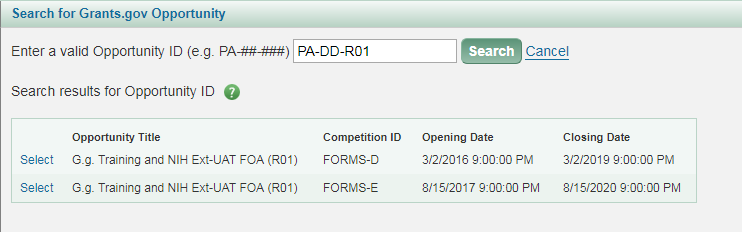 [Speaker Notes: Will see multiple versions for certain opportunities
Pick the correct opportunity version, based on due date]
Human Subjects and Clinical Trials Form
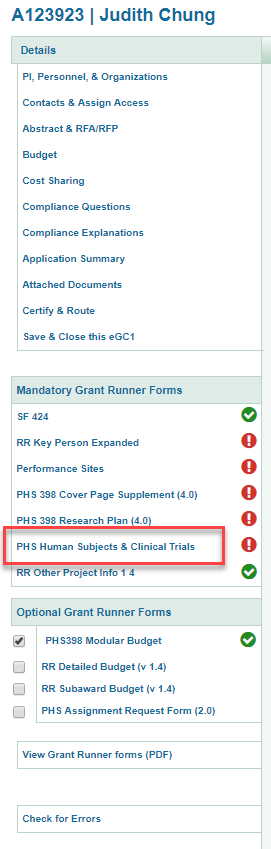 New HSCT form shown in left navigation
Inclusion Enrollment no longer a separate form; embedded in HSCT
Fields from Research Plan and Career Development Supplemental transferred to new HSCT form
Human Subjects & CT Form Features
Features:
Download a blank fillable pdf study form
Import study data from the fillable PDF
Partial form import is OK; edit remainder in SAGE
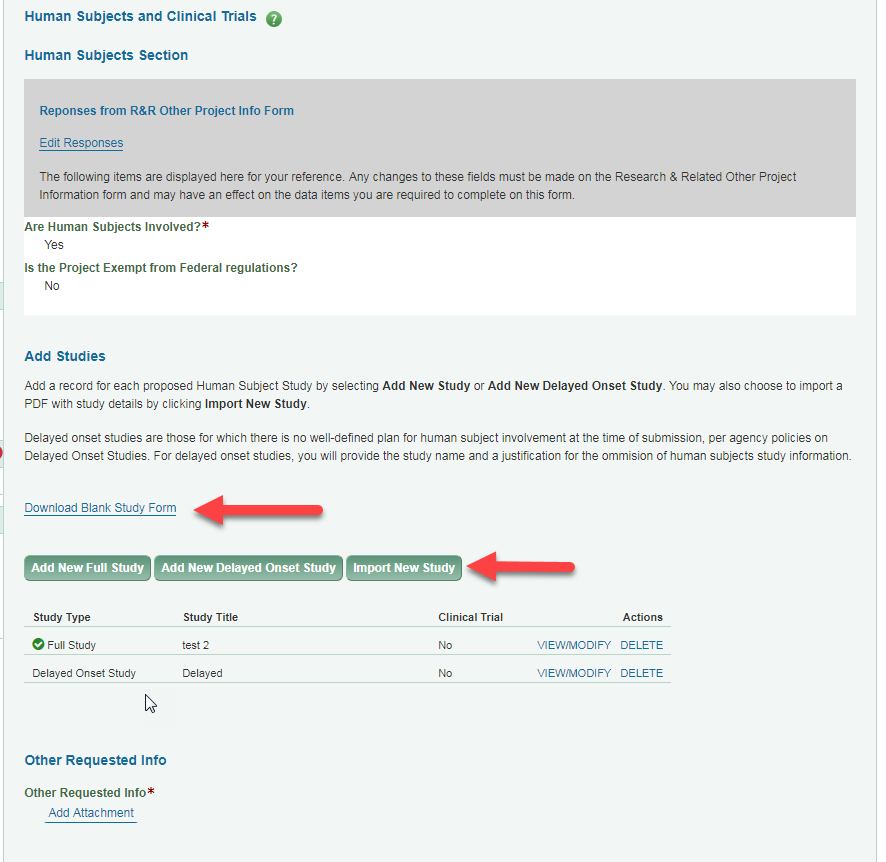 [Speaker Notes: Teams may find it helpful to have the PI complete the study form using the PDF;
The form import is for individual studies only, not the entire HSCT form which can contain multiple studies. One study at a time gets imported.]
Form Features (continued):
Easy navigation and section status markers
“Expand All” for full form viewing
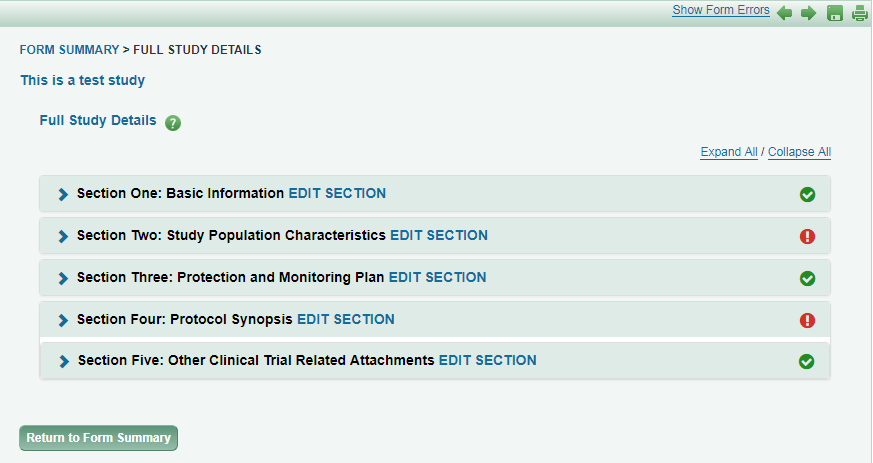 [Speaker Notes: Navigation includes: breadcrumbs at top, expandable sections
Sections are large, so can choose expand or not]
Edit Section by Section
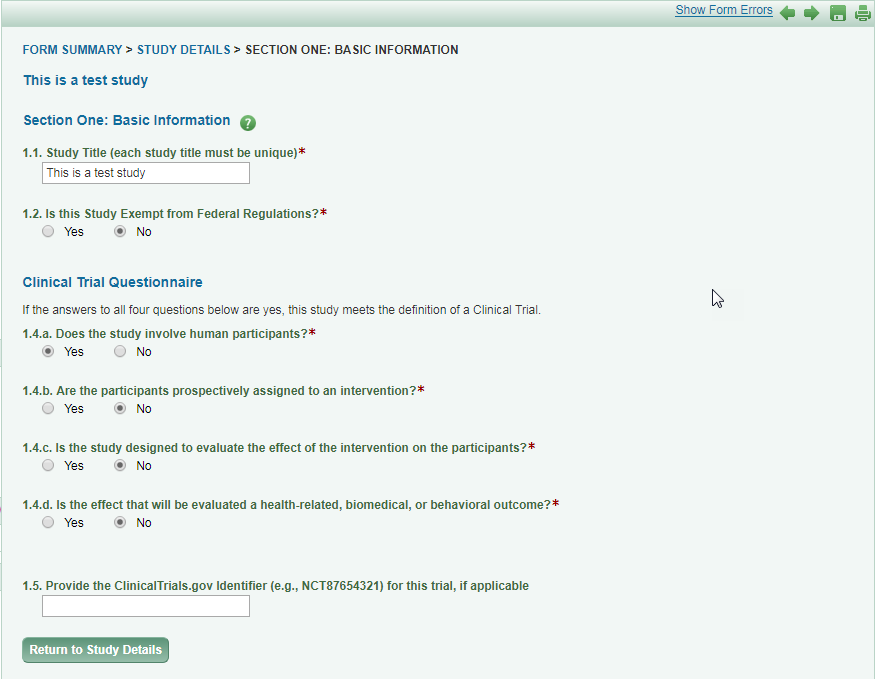 [Speaker Notes: Easier to manage one section at a time
Will provide error checking section-by-section as well]
Form Features (continued):
As with other Grant Runner forms, HSCT includes:

Print/preview PDF 
individual form or full package, in NIH format
Error Checking
Individual form level -- Grants.gov errors only
Full package -- eGC1, Grants.gov and NIH errors
NIH Opportunities Currently Supported in Grant Runner
NIH Single Project, 5 year budget for:
Basic Research
Career Development 
Endowment Programs
Shared Instrumentation 
Director Awards
Targeted Research
Pre-Applications
Resource Awards
List by Activity Code
Non-Award Agreement Changes
Agreement related to research that does not include external funding but does obligate UW resources or make other legal obligations of UW, requiring institutional sign-off.
Examples include: 
Data Use Agreements (DUA)
Confidentiality Agreements (CDA), 
Master Agreements, 
Material Transfer Agreements (MTA) 
Unfunded research agreements
eGC1 Requirements for NAAs
eGC1s are required for an NAA.
2 new Application Types created for NAAs





          Upon selection:
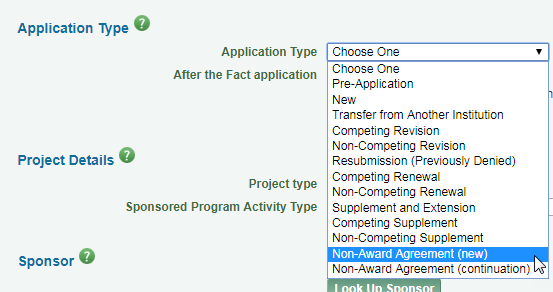 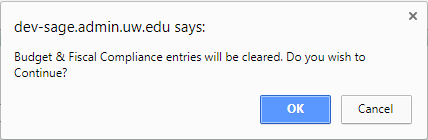 When is an eGC1 required? https://www.washington.edu/research/faq/need-use-egc1/
[Speaker Notes: May need explanation on when to use continuation.]
eGC1 Requirements for NAAs (cont.)
Other changes to the eGC1 for NAAs:
“After the Fact” will always be YES
Help text that Sponsor = Other Party to the agreement
Budget locked down, fiscal questions default to “no”
Loosening of required field restrictions
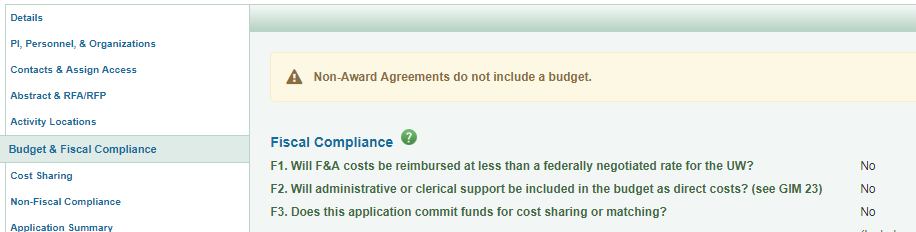 [Speaker Notes: Loosening of field restrictions: sponsor deadline fields, abstracts & RFA/RFP fields]
NAAs on eGC1: What has not changed
What is still required for NAAs:
FIDS Disclosures
Compliance question responses (non-fiscal)
Standard approval routing
[Speaker Notes: FIDS disclosures will fire when the eGC1 is in approved status AND a child admin action is created.]
Subaward Changes
New prompt on screen when subrecipient certification is expired
It will not hold up submission
Meant to give an early heads up to take action
Send recertification form to subrecipient for completion, OR
OSP will send as part of their process
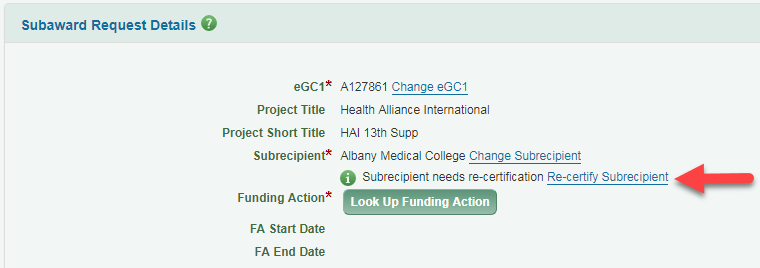 Locations Survey Link
Give us your feedback on the new design used in Locations page




Will help inform SAGE-wide design direction
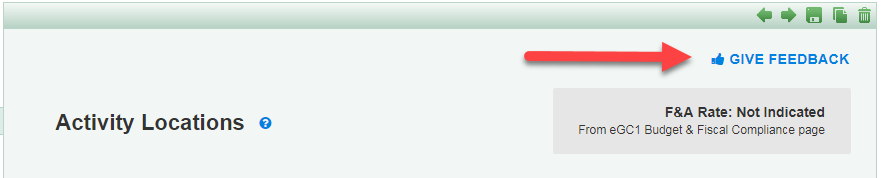 Next Up in SAGE….
Winter 2018 Targets
Grant Runner:
Import from Clinical Trials.gov to pre-populate HSCT 
SAGE Budget sync with RR Detailed Budget
Fellowship grants
Compliance (non-fiscal):
Question revisions
New look and feel (like locations)
Institutional Allowance Budgets
MRAM
December, 2017
Matt Gardner
Post Award Fiscal Compliance
Current IA Treatment
Currently, IA funds are transferred to a 67-budget upon receipt of the Fellowship (80-budget) using transfer coding (9481/9480).

We have noticed in some instances that 67-budget funds remain unexpended for years after the original fellowship budget closed.
MRAM – Matt Gardner – Post Award Fiscal Compliance
Simplification Proposal
In an effort to simplify this process, we propose establishing sub budgets moving forward.

These new sub budgets will carry the same end date as their related parent (80-budget).
MRAM – Matt Gardner – Post Award Fiscal Compliance
IA Visual “Before”
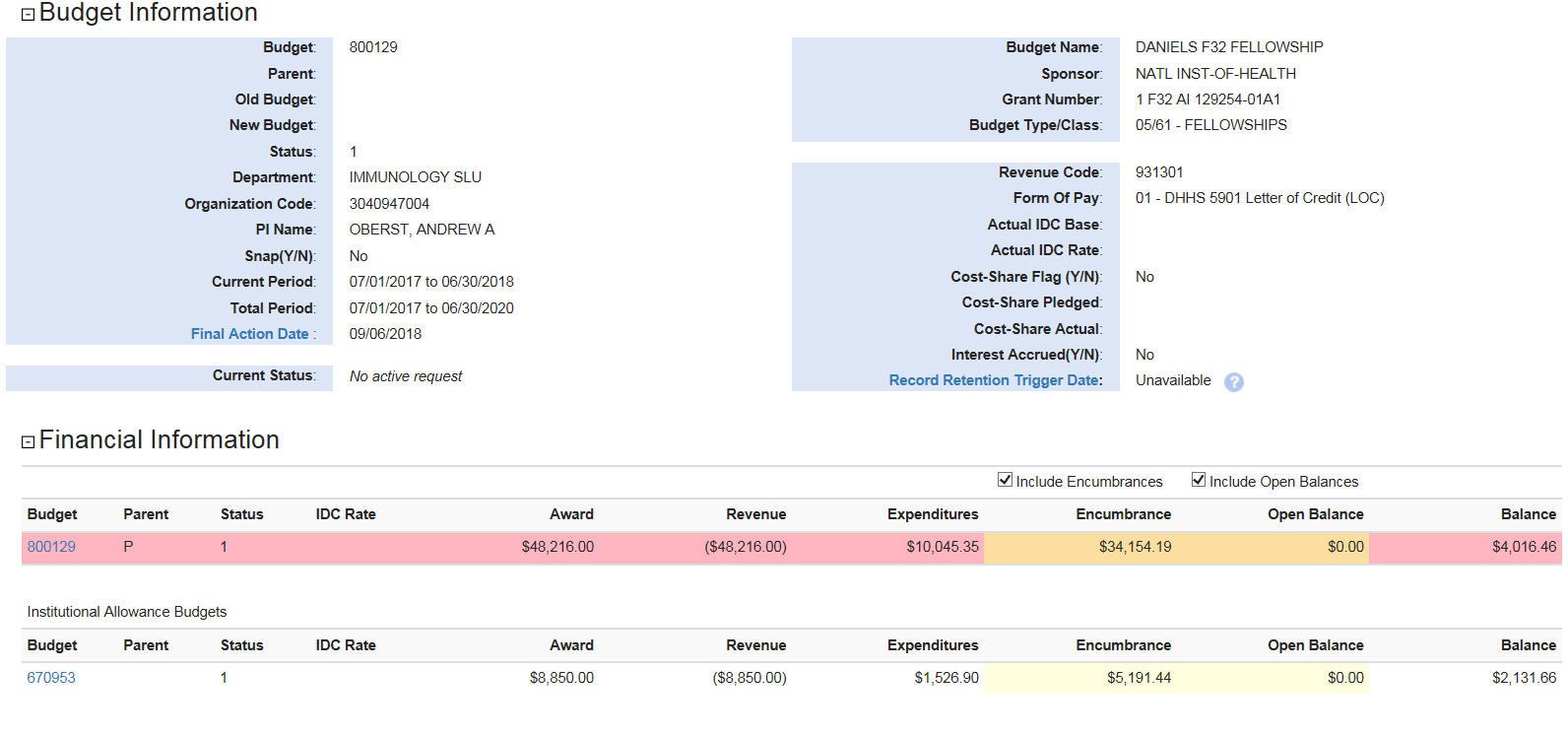 IA 67-budget related, but not a sub budget. Can carry a different end date then linked 80-budget.
MRAM – Matt Gardner – Post Award Fiscal Compliance
IA Visual “After”
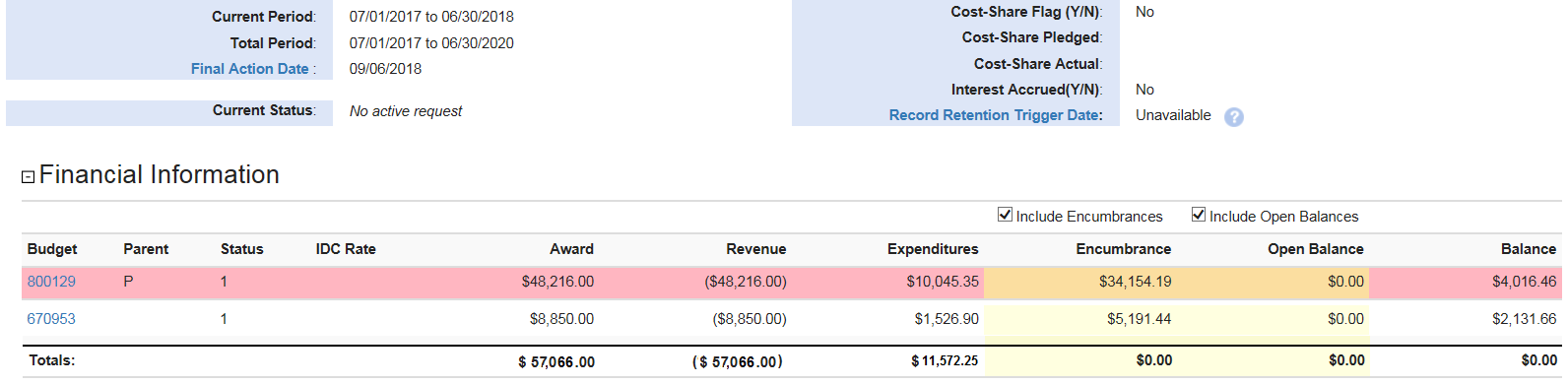 IA will function as a standard sub budget, with the benefit of a view that clearly displays the award as one unit (rather than spread across two or more distinct standalone budgets).
MRAM – Matt Gardner – Post Award Fiscal Compliance
Questions?
gcahelp@uw.edu

206-616-9995
Compliance Corner

MRAM – December 2017
Andra Sawyer
Post Award Fiscal Compliance (PAFC)
gcafco@uw.edu
Training Grants – NIH Fellowships – Graduate Student Appointments (GSAs)
PAFC Website – Award Management: 

http://finance.uw.edu/pafc/award-management
Training Grants-Fellowships-GSAs
Definitions
Components (Salary? Stipend? Tuition? Fringe Cash?)
Object Codes
Effort Requirements
Re-budgeting
Limitations
Travel on Federal Awards
Revised PAFC’s Website – Spending: 
http://finance.uw.edu/pafc/travel
Travel on Federal Awards
It gets audited. All of the time.
Per diem follows UW policies (see UW Travel webpage)
Airfare purchases must follow federal policies (Yes = Fly America Act, No = business class)
Stay reasonably within budgeted Travel line item
Sponsor approval is not technically required but if not in the proposal:
	notify sponsor
	document justification/need/benefit
	include benefit of travel in subsequent sponsor reports
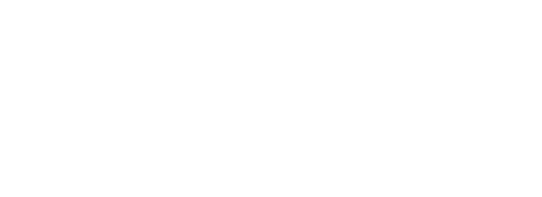 UPCOMING COURSES
2018 METRICS
2017 CORE Program Metrics:
57 Classes with 560 Attendees!
200 Online CORE/PAFC Participants!
Register: https://uwresearch.gosignmeup.com/public/course/browse 
CORE home: https://www.washington.edu/research/training/about-core/
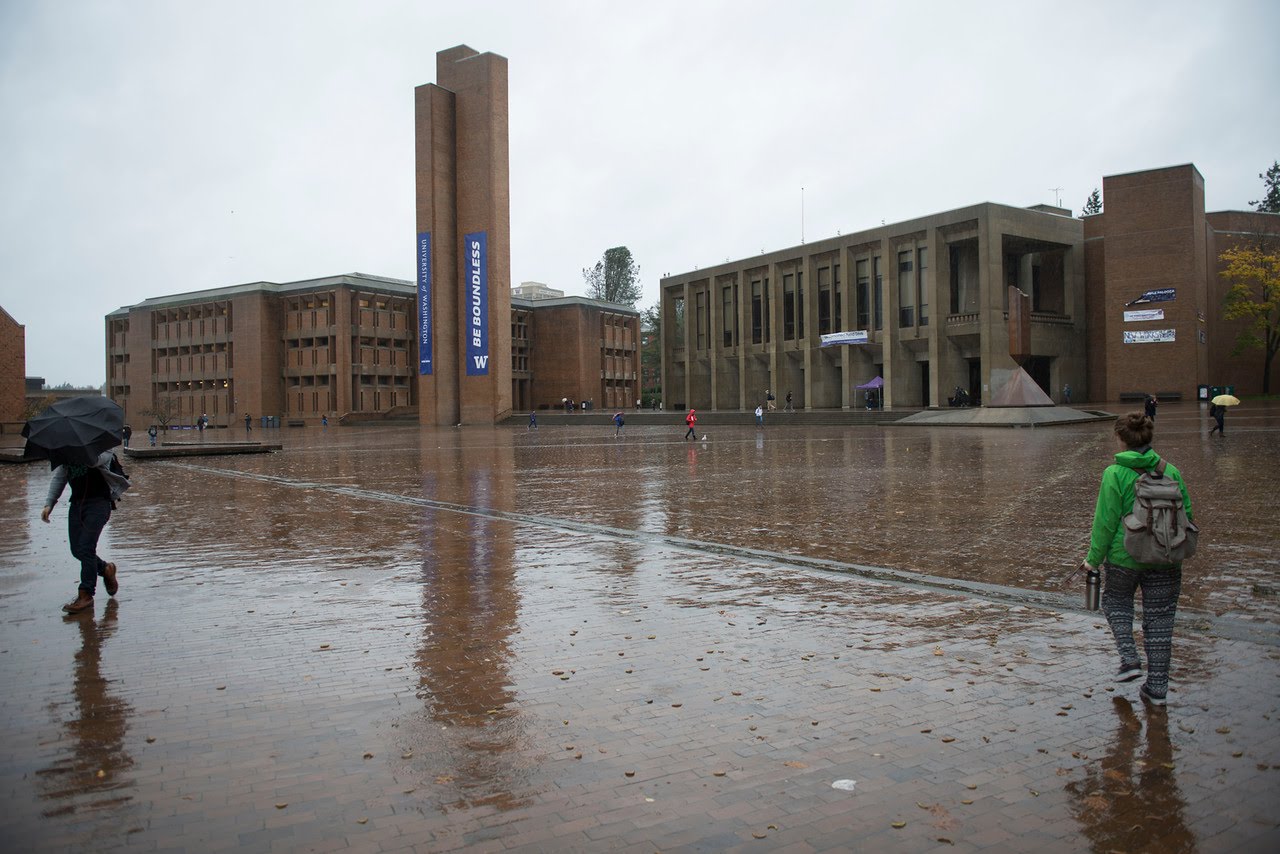 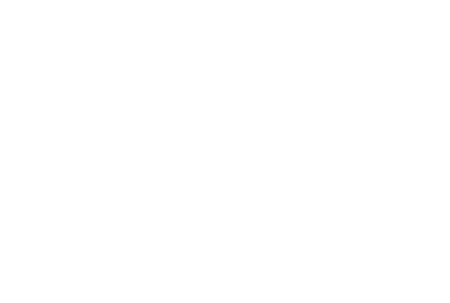 THANK YOU to all our participants! See you in 2018!